Inform Project
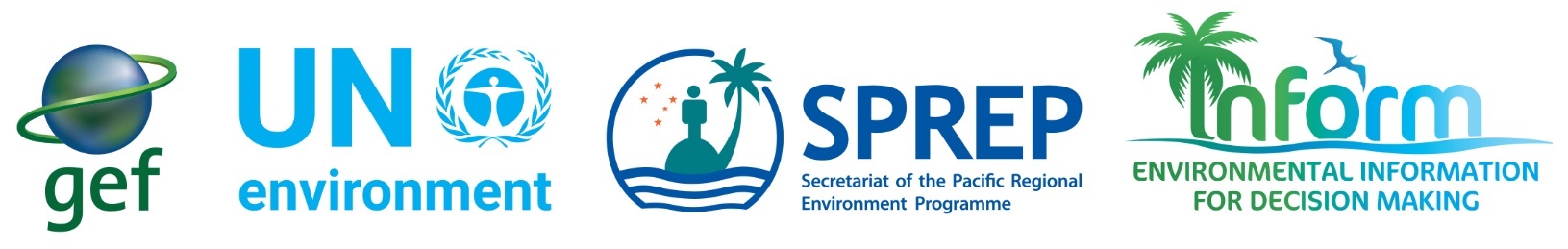 [Speaker Notes: Check who knows about Inform project?

Intro on SOE process and effort to collect data. 
Regular reporting / multiple reporting requirements.
But where does all the environmental data go? Sets on personal laptops, not shared,…
Every time, for every report, in most cases, you start all over again.]
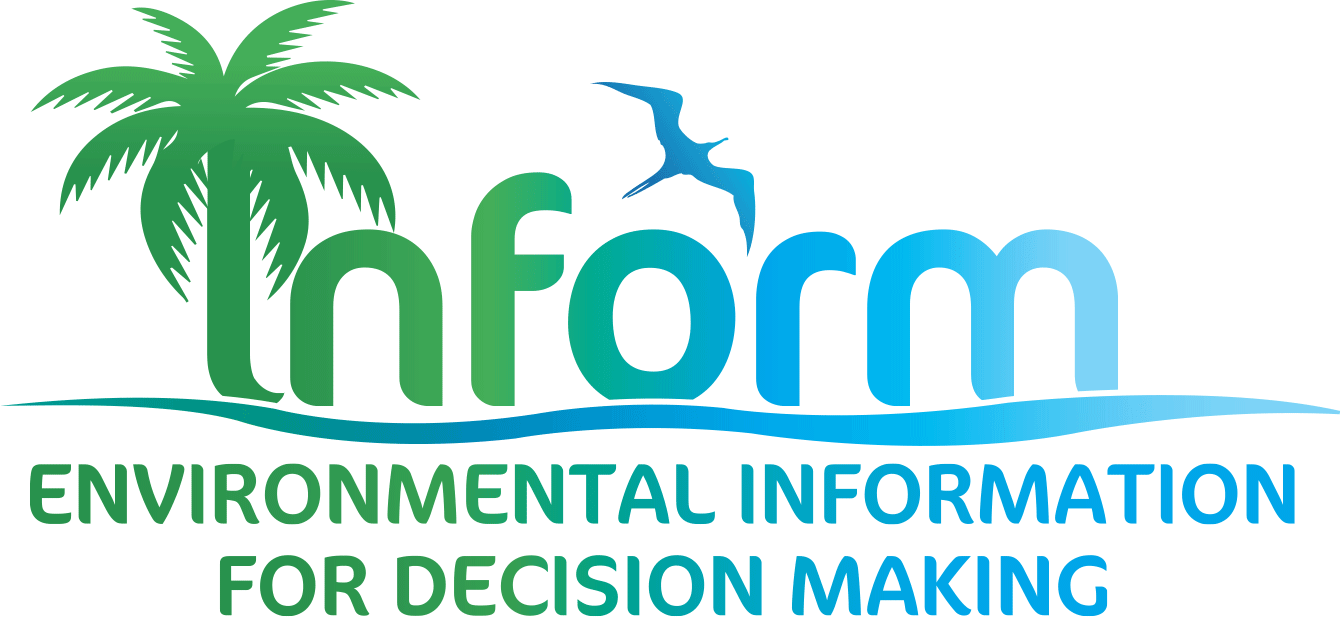 Environmental data management
- A national and regional challenge -
Inform project
All 14 Pacific Island Countries have data storage management and use issues
This became clear through the SOE process and others
SPREP developed a project to address this, called “Inform”
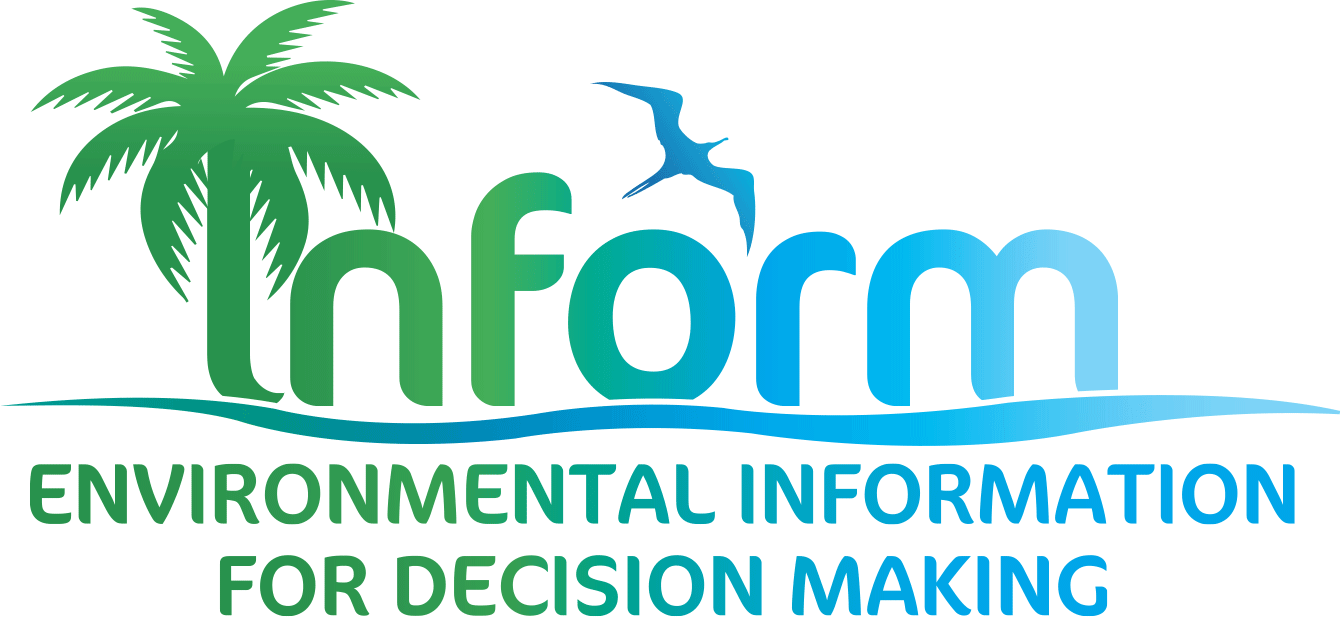 [Speaker Notes: Link with discussion on issues the day before]
Inform title
Building National and Regional Capacity to Implement Multilateral Environmental Agreements by Strengthening Planning and the State of Environmental Assessment and Reporting in the Pacific
Referred to as the Inform project
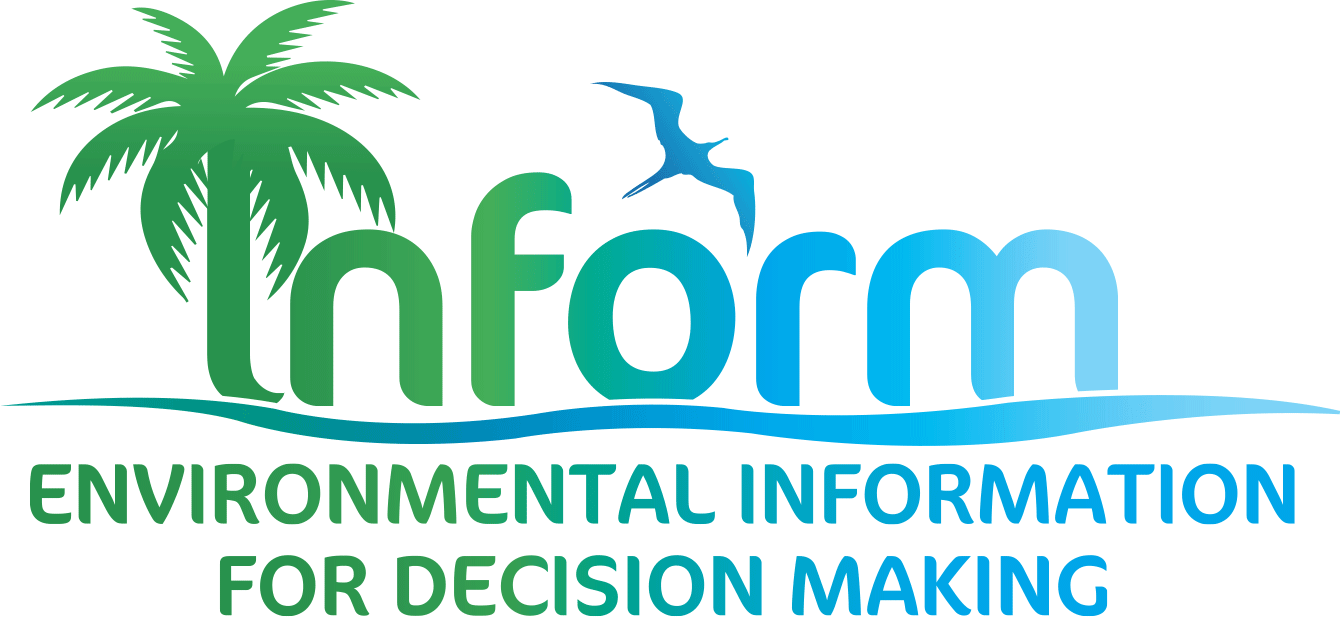 [Speaker Notes: Background in ecology, forestry, marine conservation became more concerned about how non-sector issues effect the env sector.. Ag, fishing, urban development waste water …]
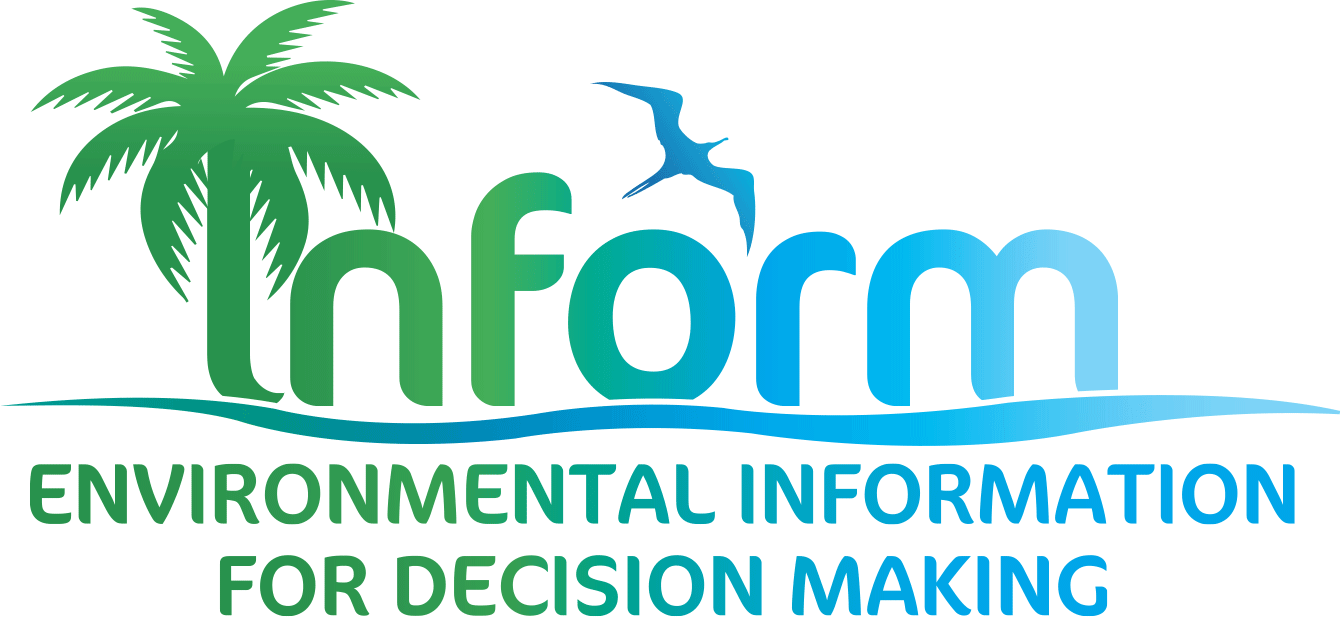 [Speaker Notes: Delivery modality – SPREP]
Inform goal
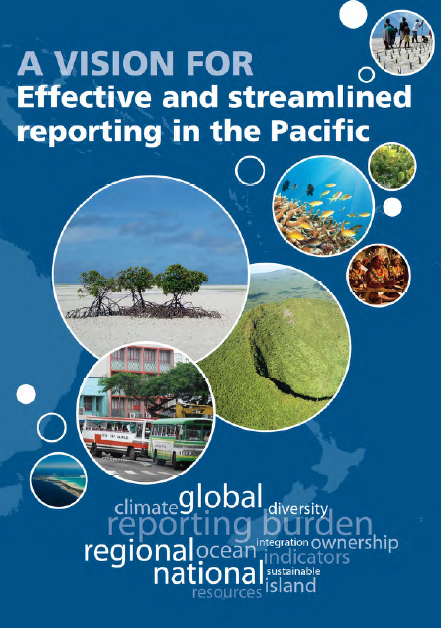 Environmental data used for decision making
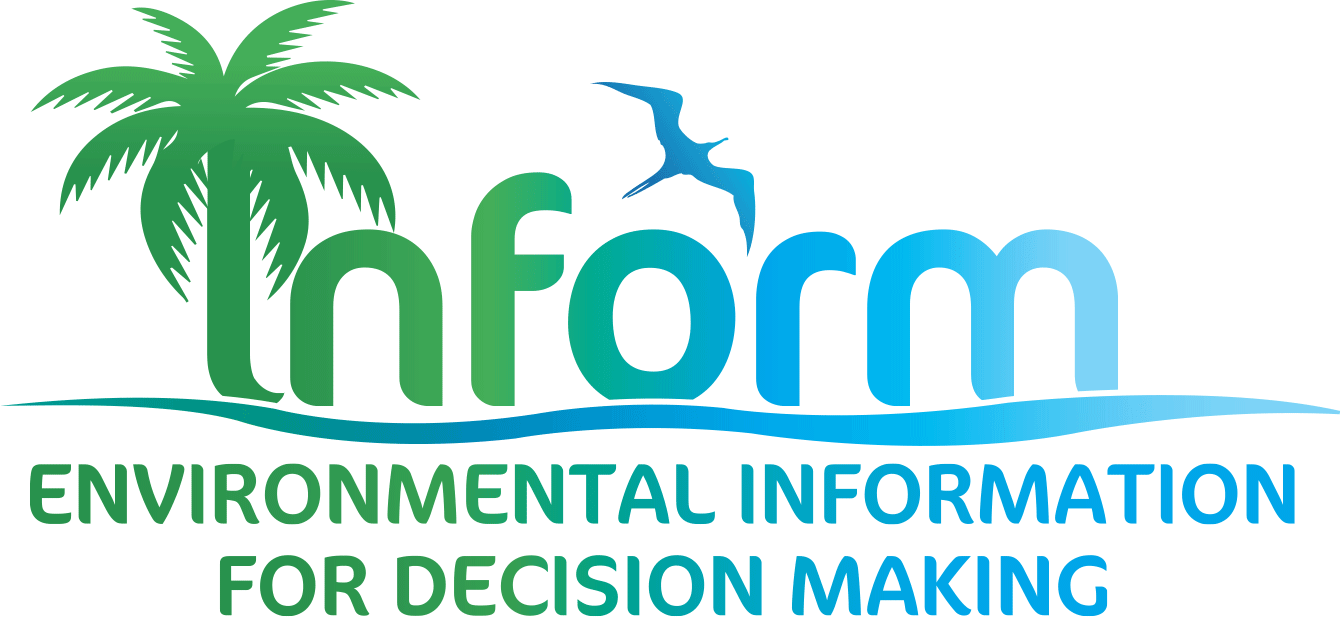 [Speaker Notes: Or any data -]
History
NCSA – National Capacity Self-Assessment
Issues gathering and using environmental data recognized as a regional issue
MEAs recognize the reporting obligations can be a burden
MDGs had 60 indicators – SDGs 242
SPREP/EMG team has documented the challenge – recent experience with SOEs/NEMS
Many here recognize it form the standard requirement for a “desktop review “ for every project
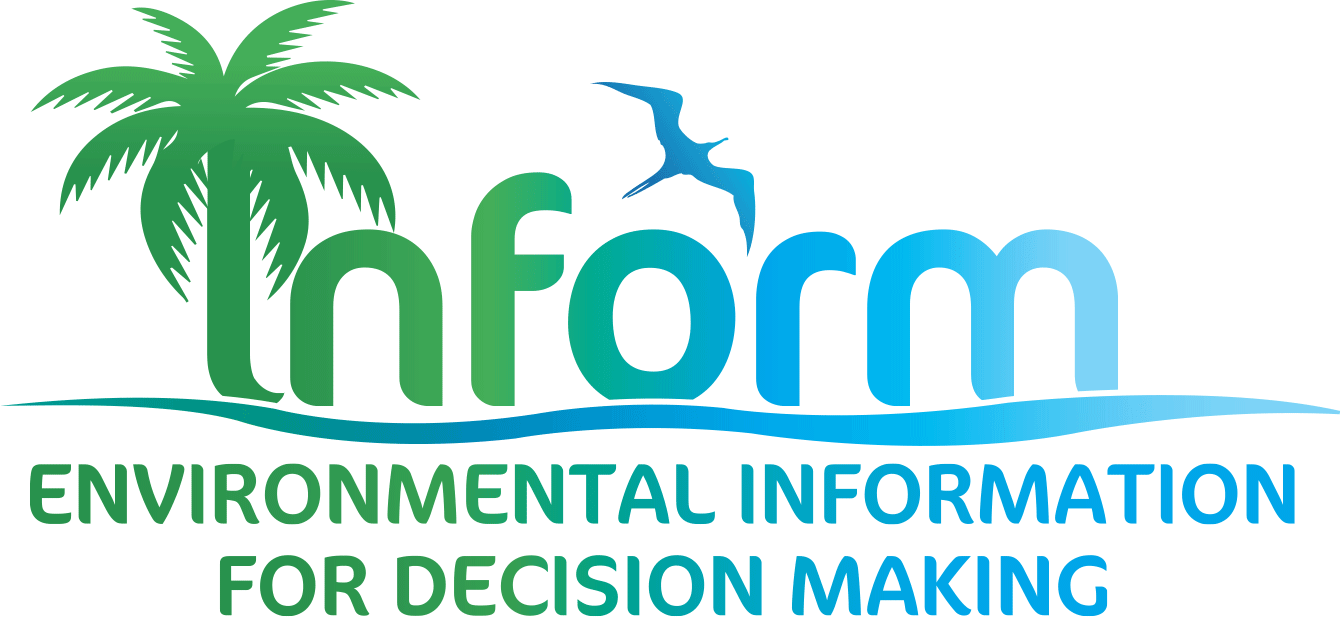 [Speaker Notes: GEF project: The objective of this project is to identify capacity gap and to develop action plan to strengthen the capacity of stakeholders at all levels such that the established policies, strategies and plans that facilitate implementation of obligations under the three Conventions are fully and effectively enforced”.]
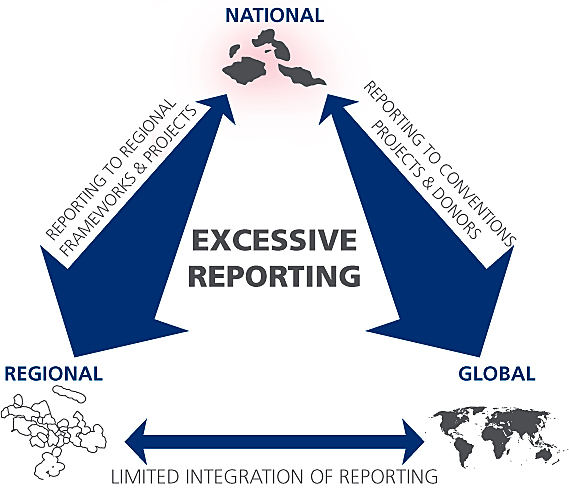 [Speaker Notes: This leads to an excessive reporting burden – one part of the solution to address this is the SOE- which  can reduce the need to re analyse and find data]
Response
SPREP members, developed this project in response – to address the systemic issue of environmental data management and use. 
Data management
Data analysis 
Multiple reporting obligations/needs 
	(MDGs: 60 indicators – SDGs: 242 indicators)
4.  Shift in business practices
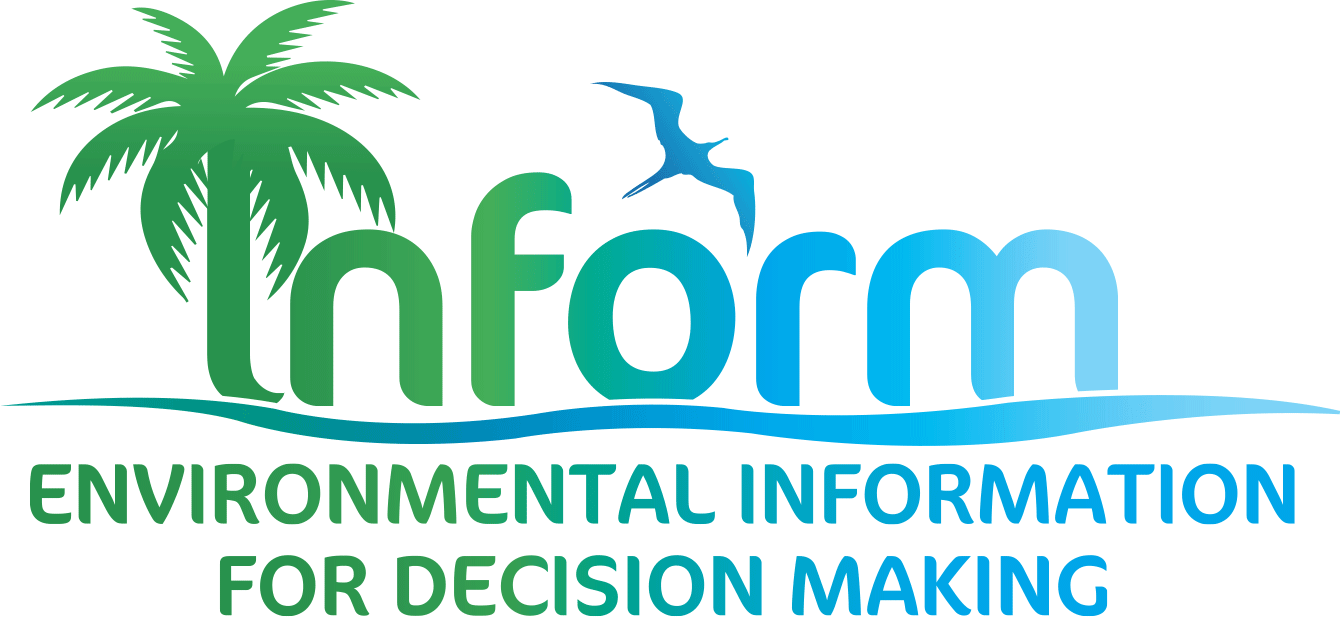 Implementation modality
GEF funded
UN Environment implemented 
SPREP executed 
Country process and outputs enhanced
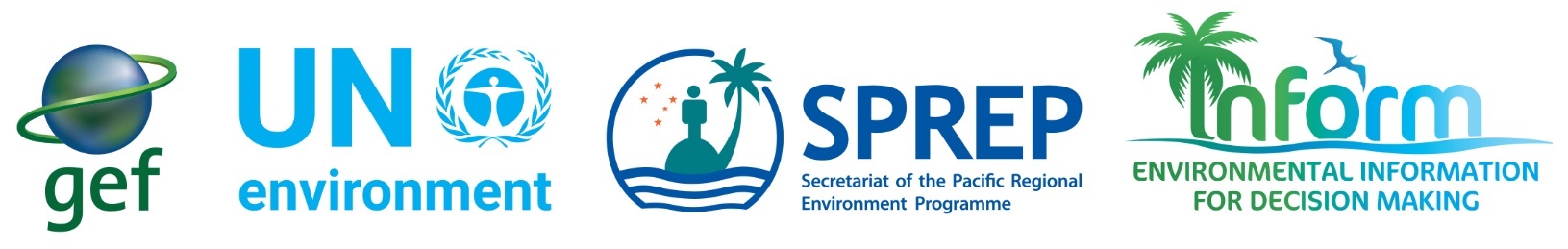 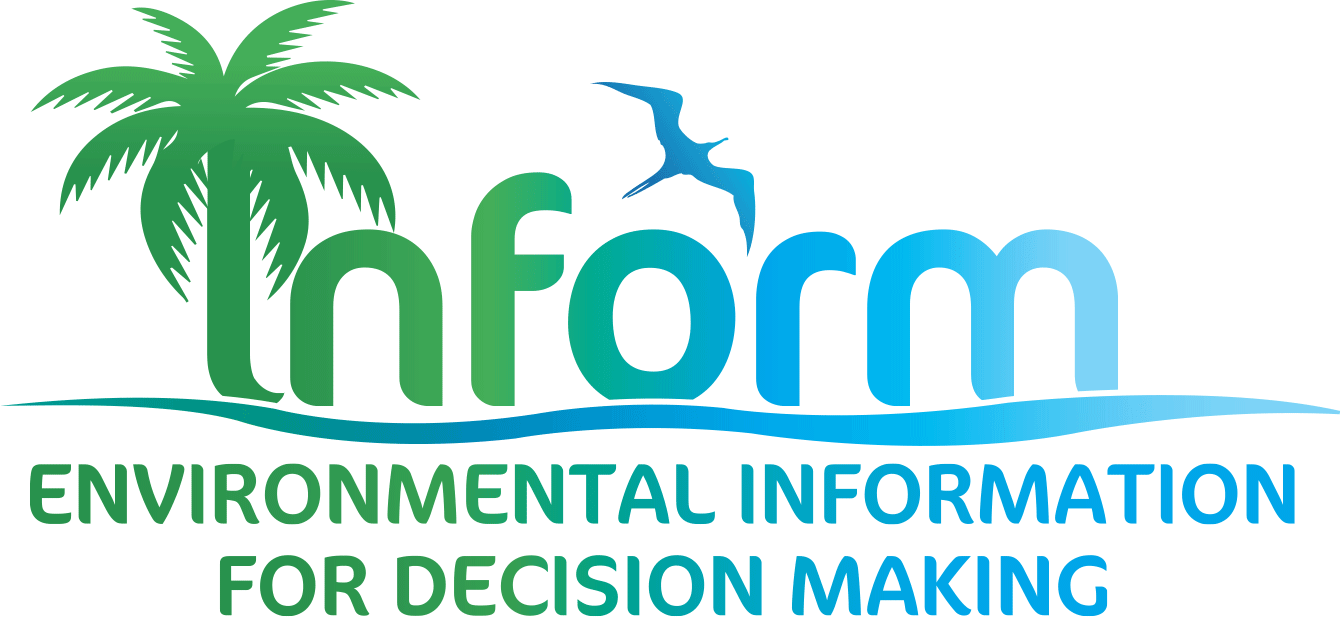 Environmental Monitoring & Governance Programme
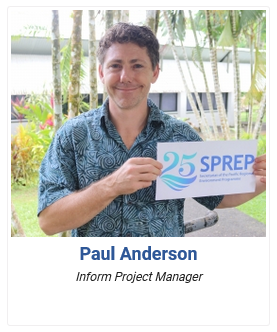 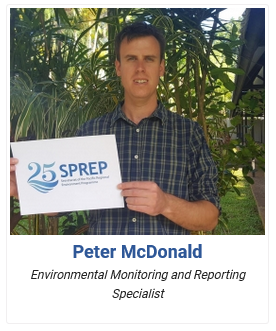 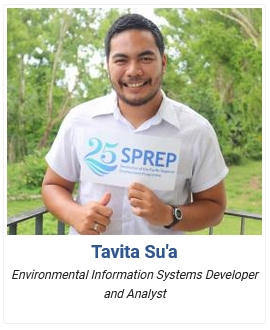 paula@sprep.org
petermc@sprep.org
tavitas@sprep.org
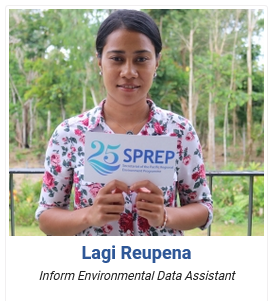 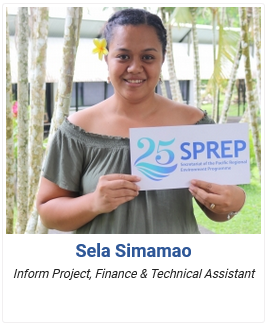 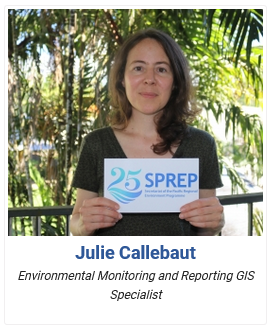 selas@sprep.org
lagir@sprep.org
juliec@sprep.org
The Inform Project
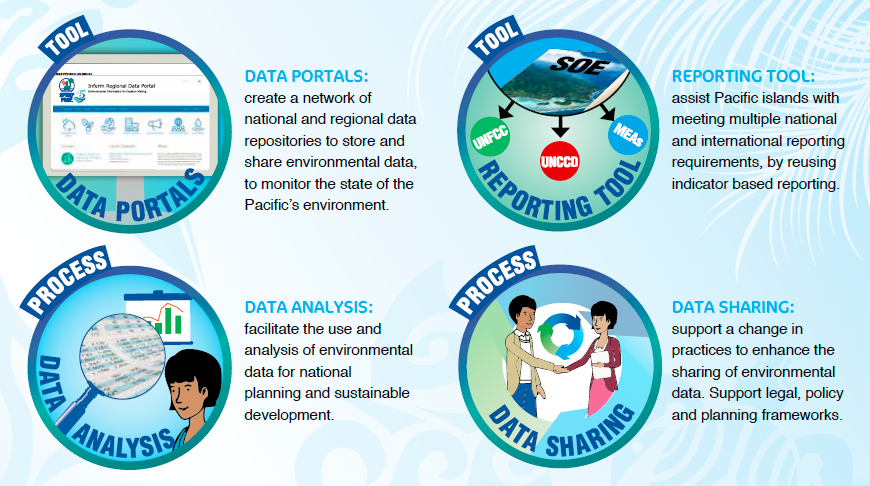 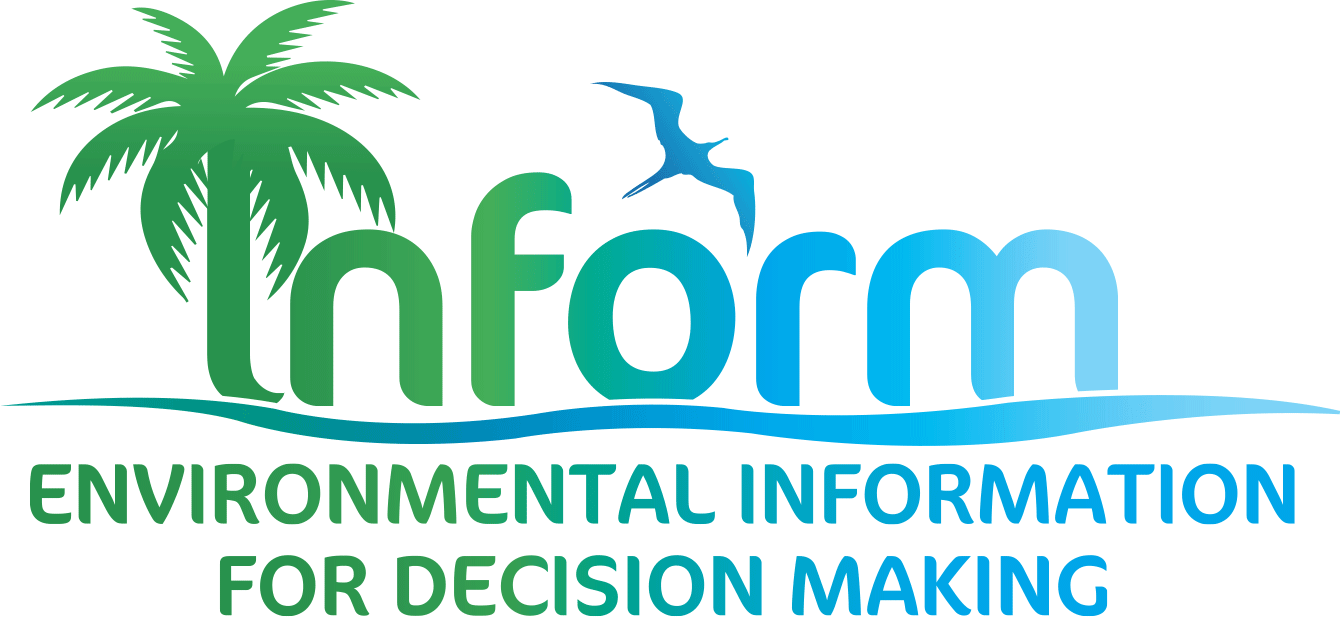 [Speaker Notes: Inform has 4 products.
The data portal – ENV data management 
The analysis- Indicators (SOE or other)
The reporting tool (built to reuse indicators for overlapping reporting requirements 
Capacity building, improved processes, including data access and use – Change in practices 

We are going to discuss some of the tools that have been developed to foster these changes – but the important point to remember is the tool are only a means to an end- to make efforts more effective and meaningful]
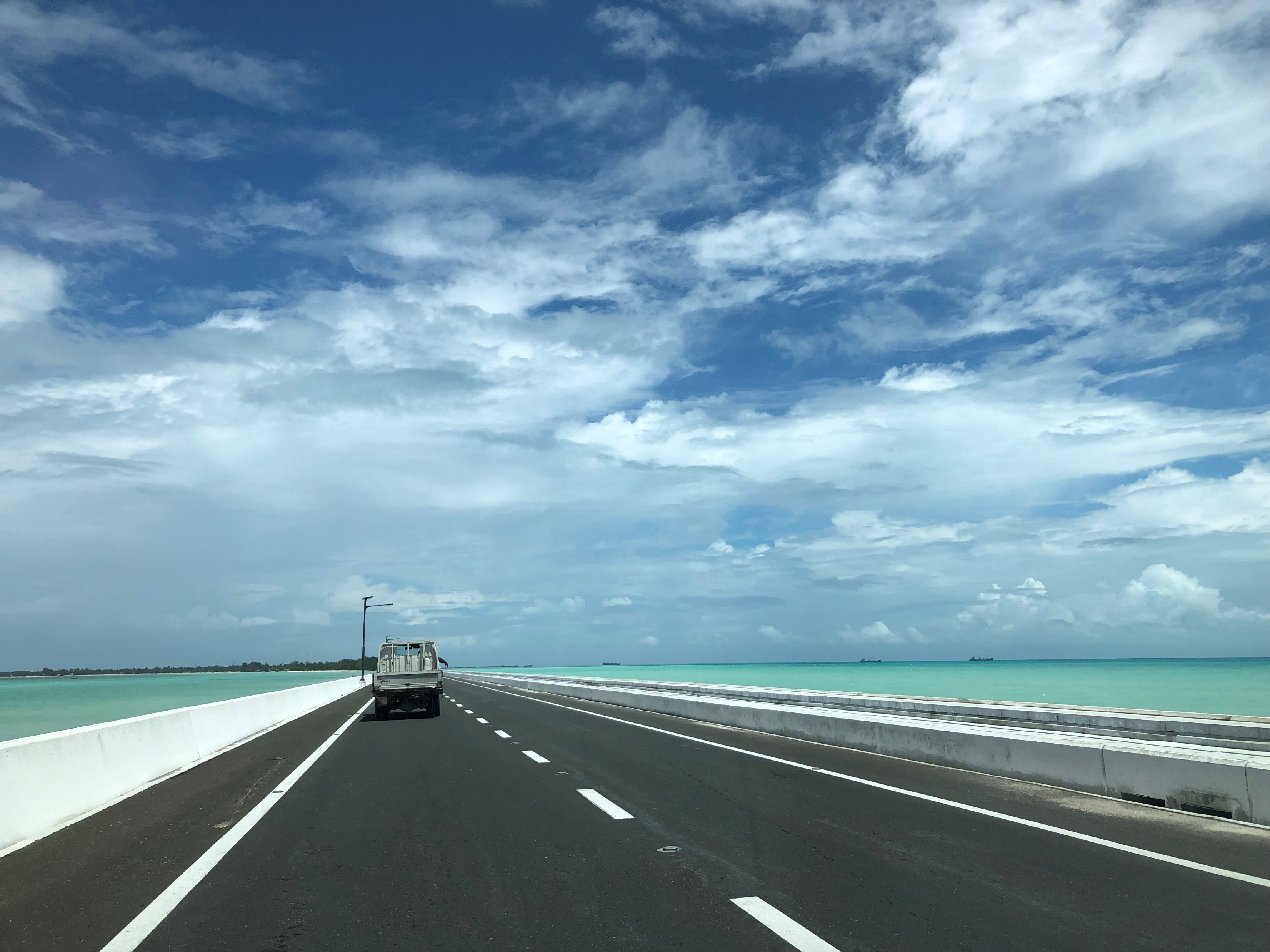 What is a data portal?
Data Portal

Repository where data is stored (online database)
Backups
Sharing data on different levels (public/shared/private)
Collaborate within Groups (departments / agencies)
Publishing platform
Open source tools: DKAN Open Data Platform (https://getdkan.org/)
Cloud or in-country hosting
Other Examples:
Data.gov
Data.gov.uk
Data.gov.au
Data.gov.nz
Data.europa.eu
Etc...
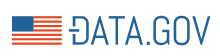 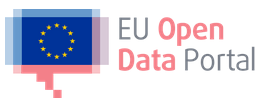 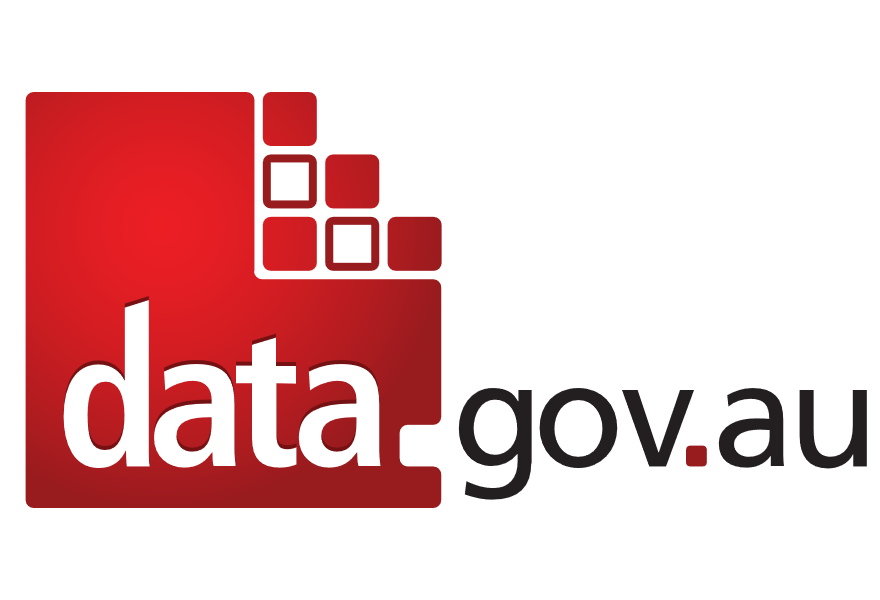 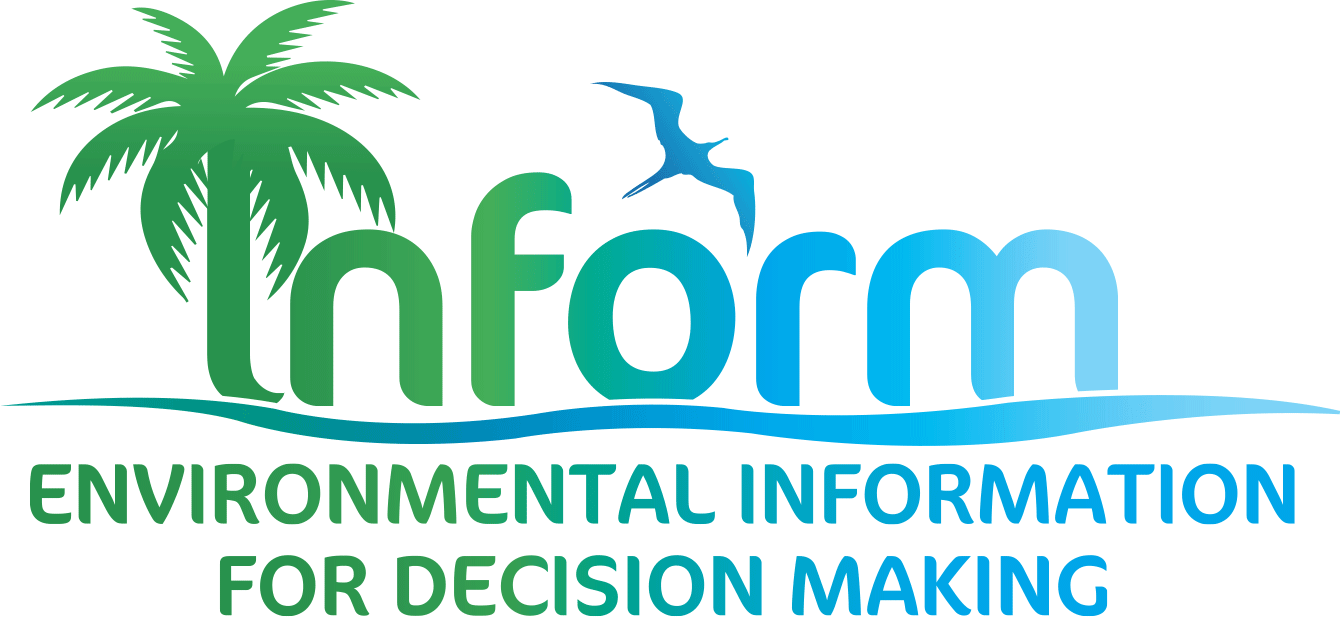 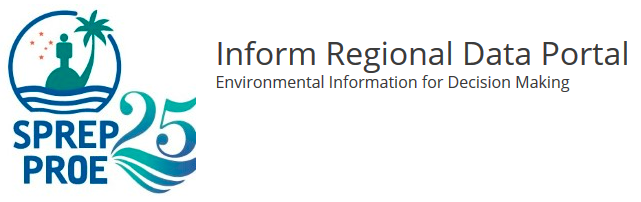 1 Regional Portal
14 National Portals
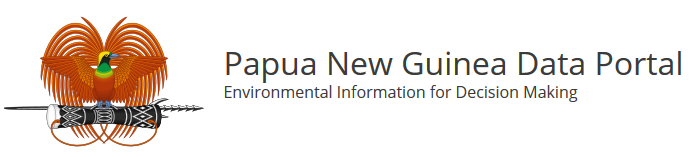 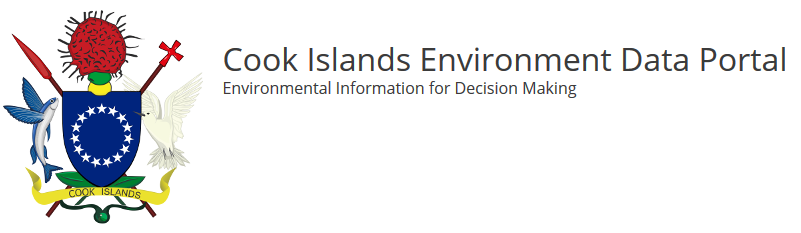 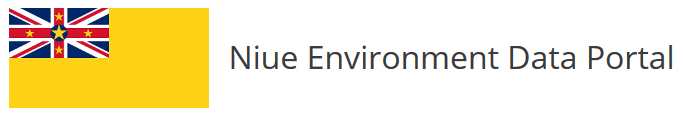 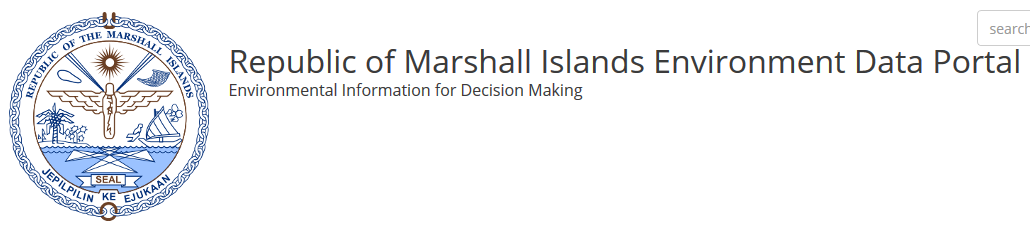 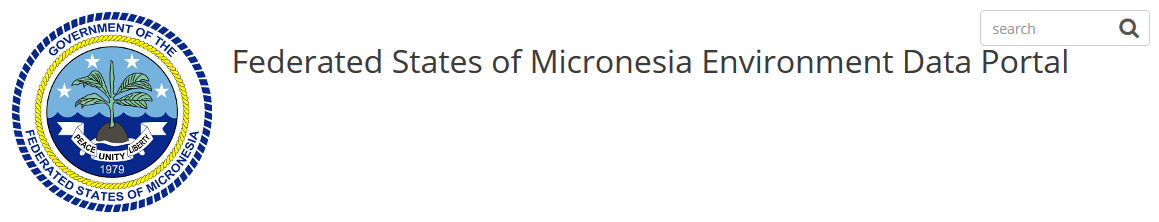 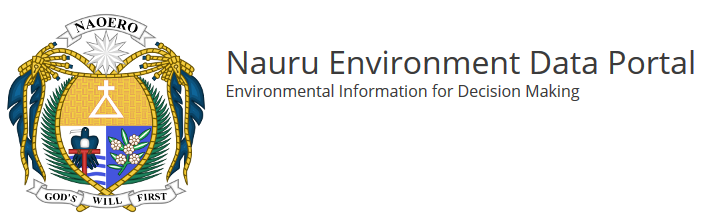 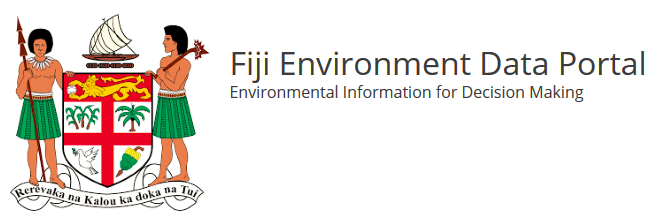 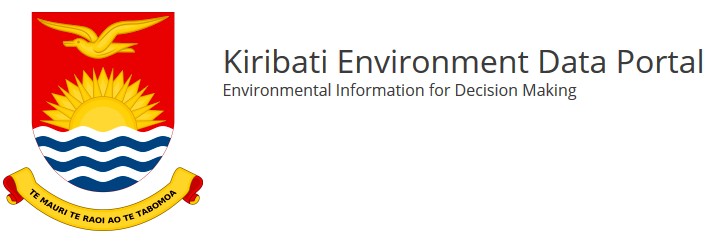 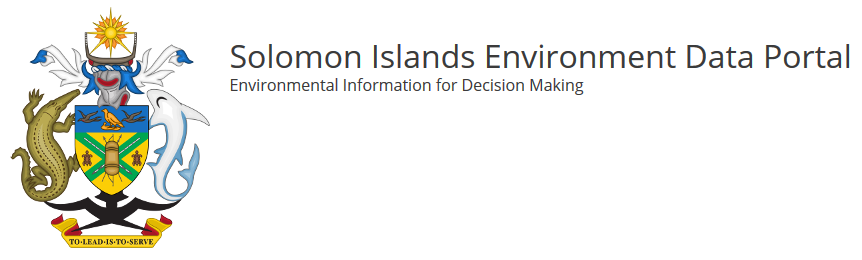 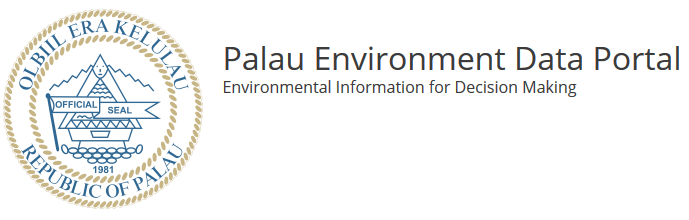 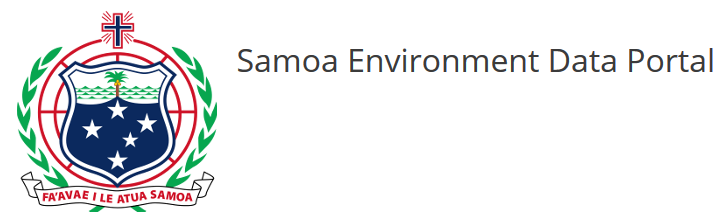 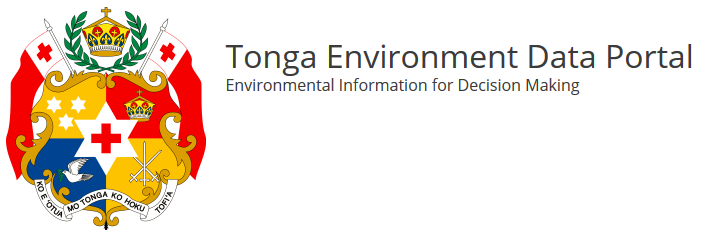 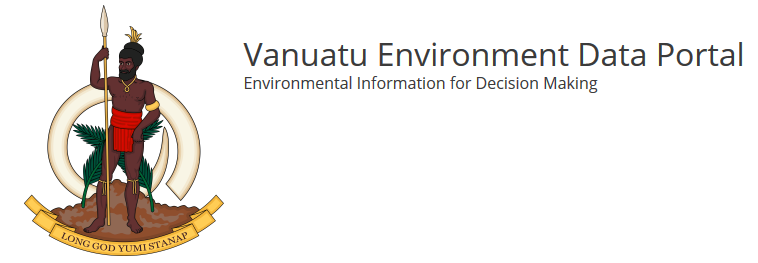 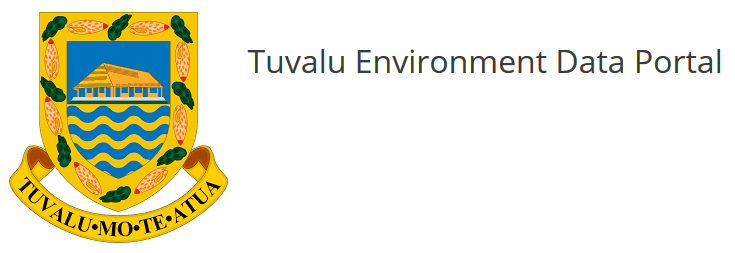 [Speaker Notes: 1 Regional data portal – SPREP
14 National data portals –  1) Cook Islands, 2) Papua New Guinea, 3) Niue, 4) FSM, 5) RMI, 6) Fiji, 7) Kiribati, 8) Nauru, 9) Palau, 10) Samoa
                                         11) Solomon Islands, 12) Tonga, 13) Tuvalu, and 14) Vanuatu]
Inform Regional Data Portal
https://pacific-data.sprep.org/
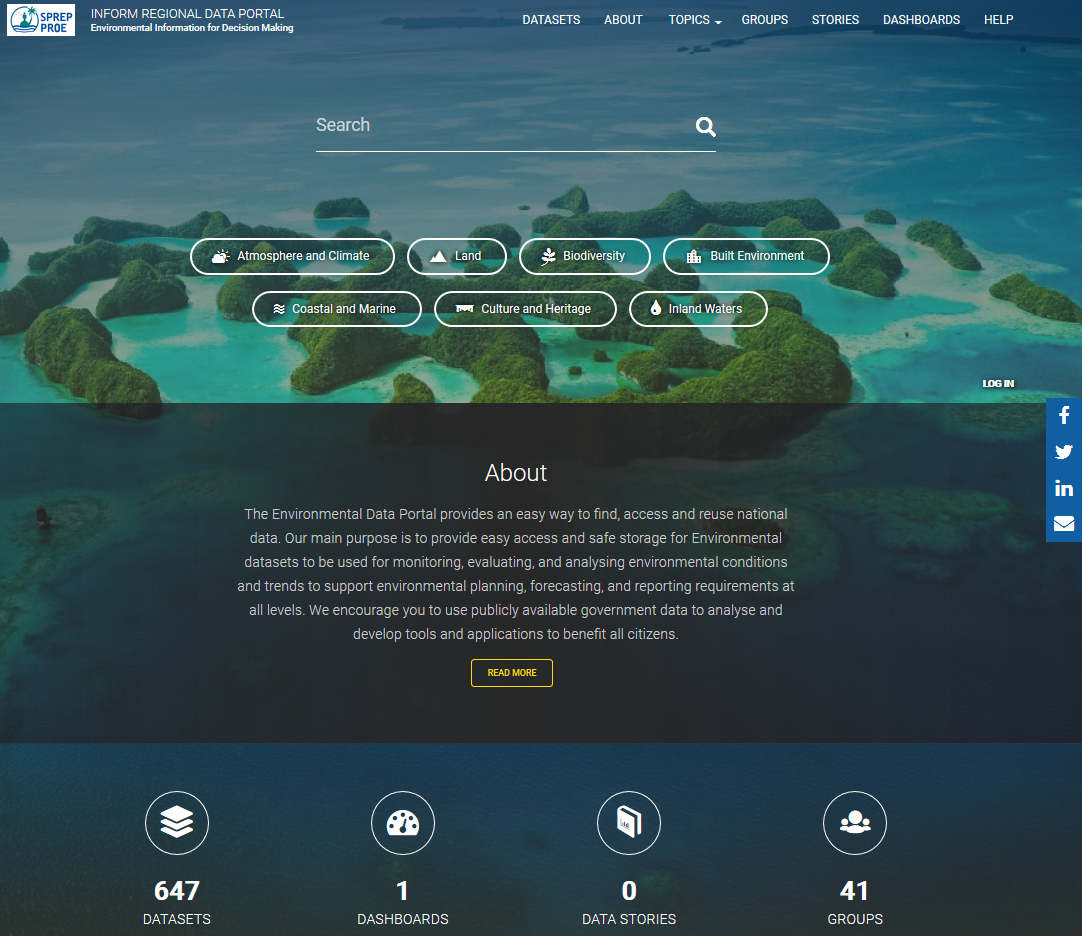 FSM Data Portal
https://fsm-data.sprep.org/
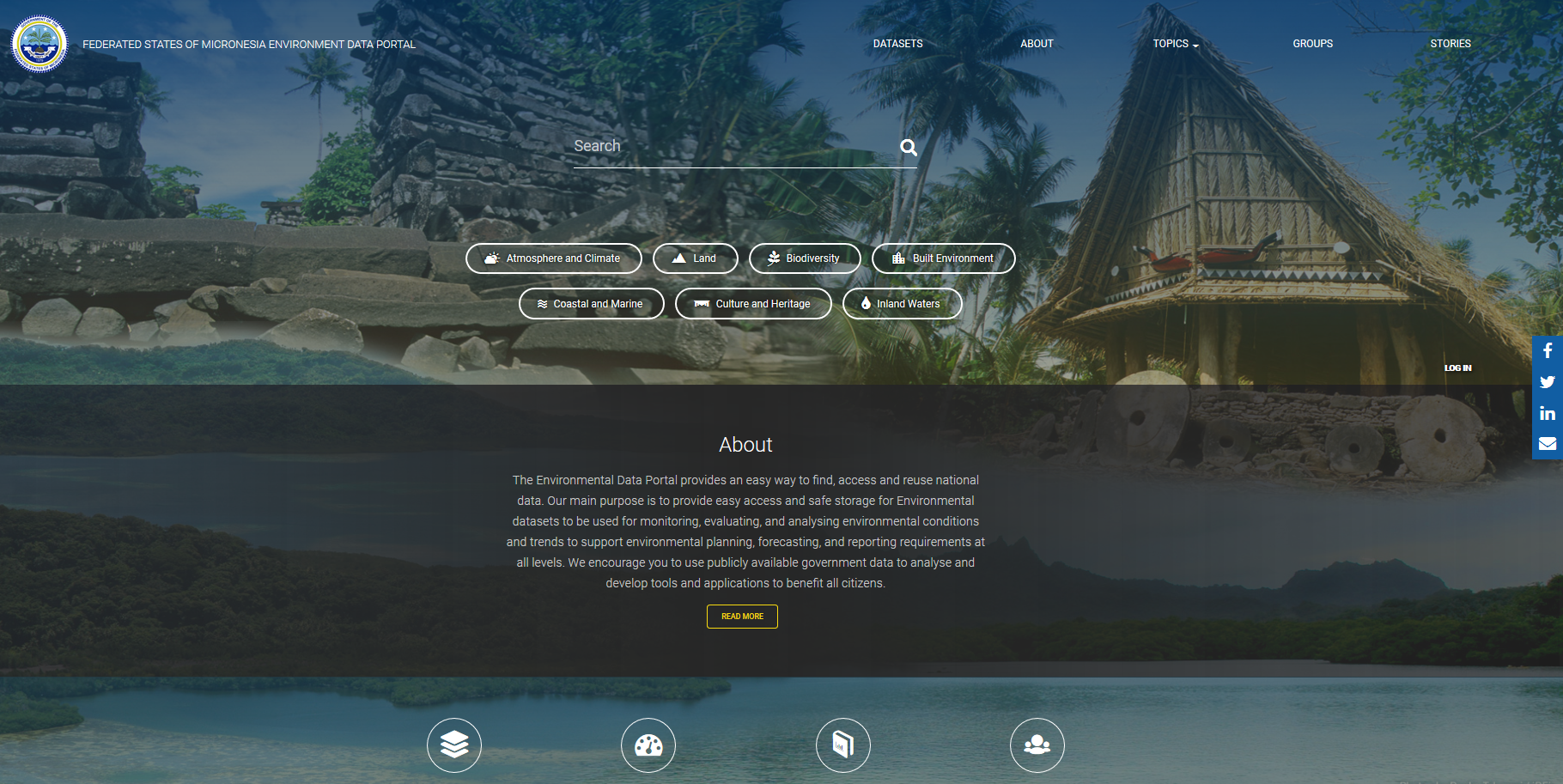 Palau Data Portal
https://palau-data.sprep.org/
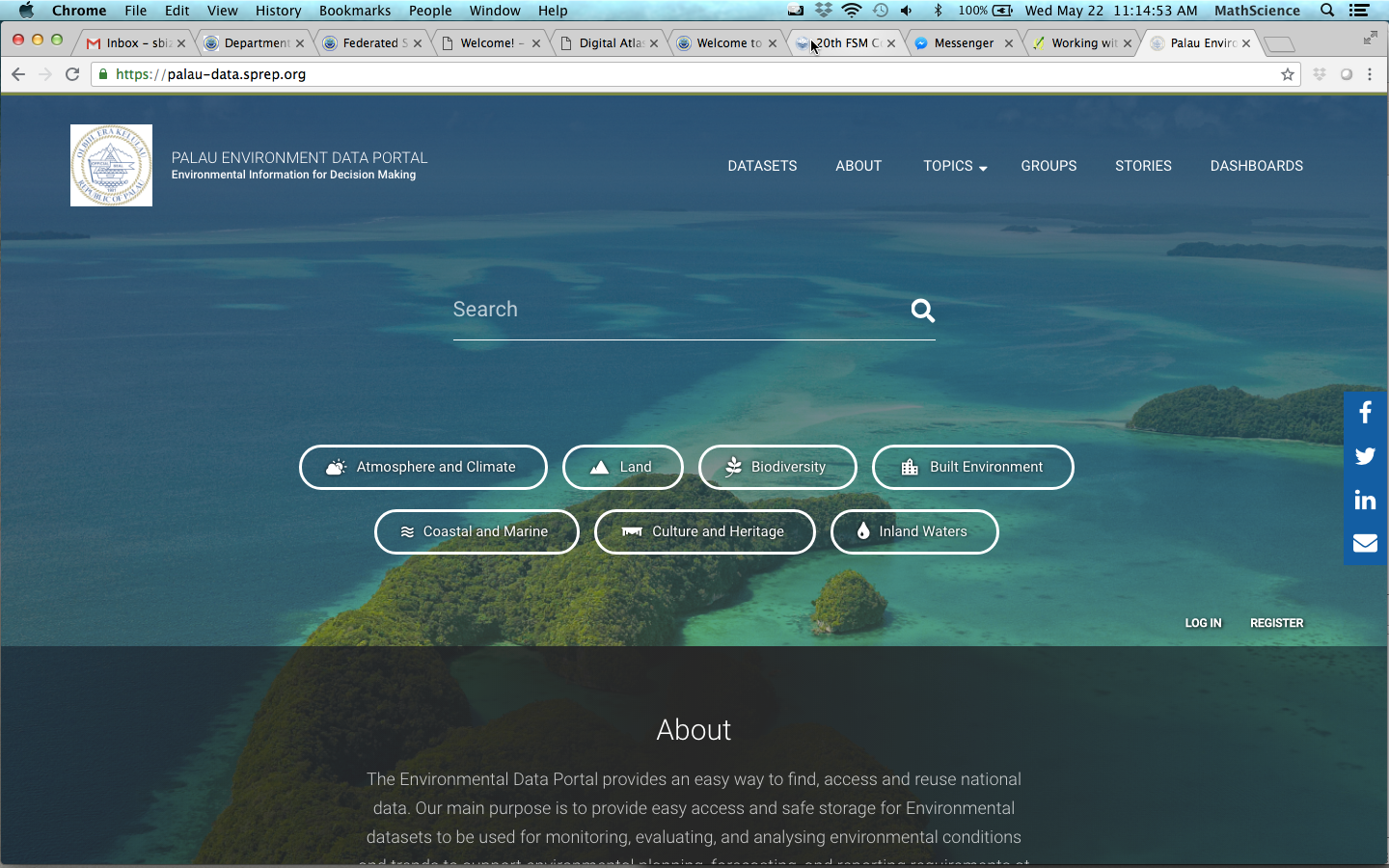 RMI Data Portal
https://rmi-data.sprep.org/
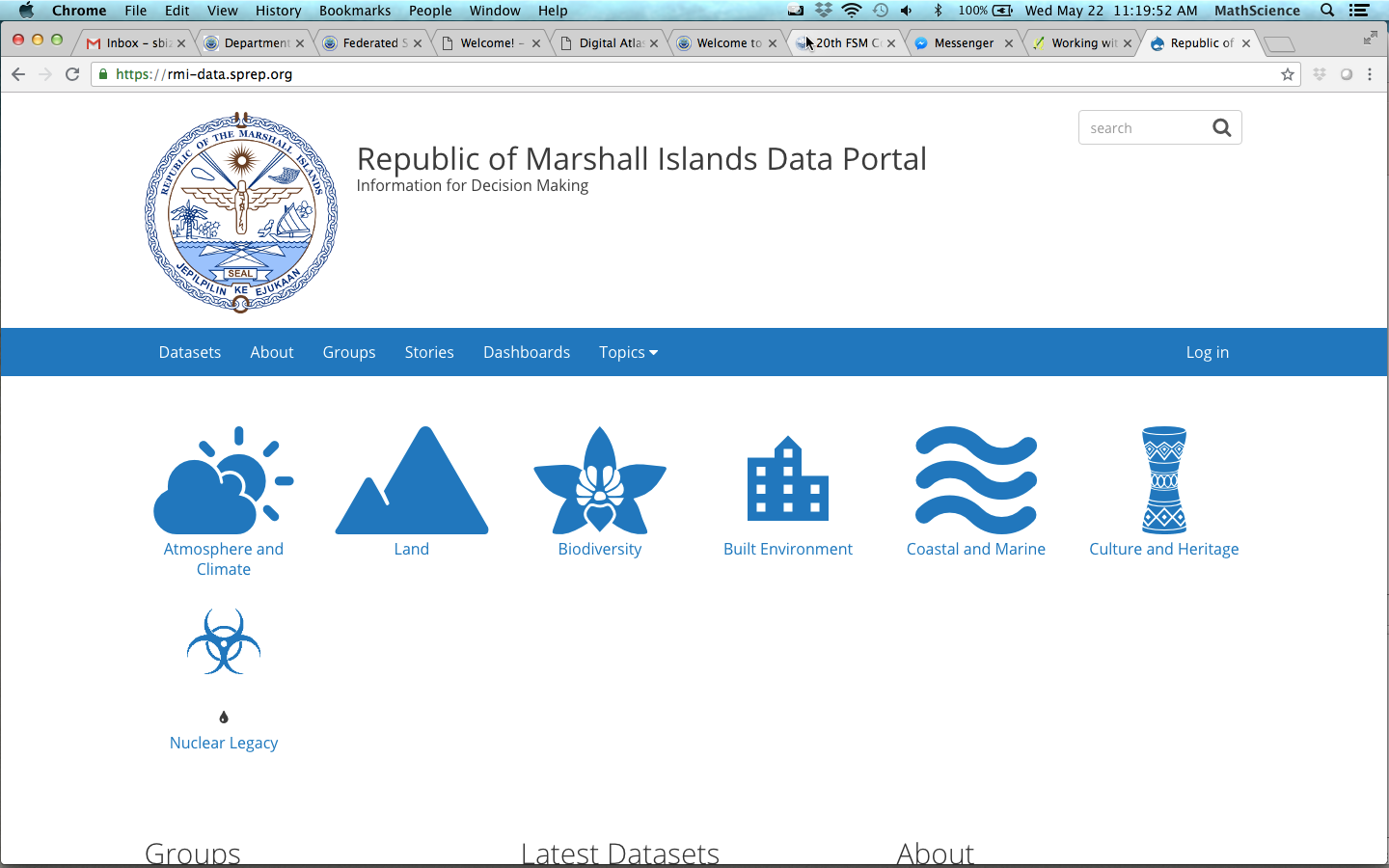